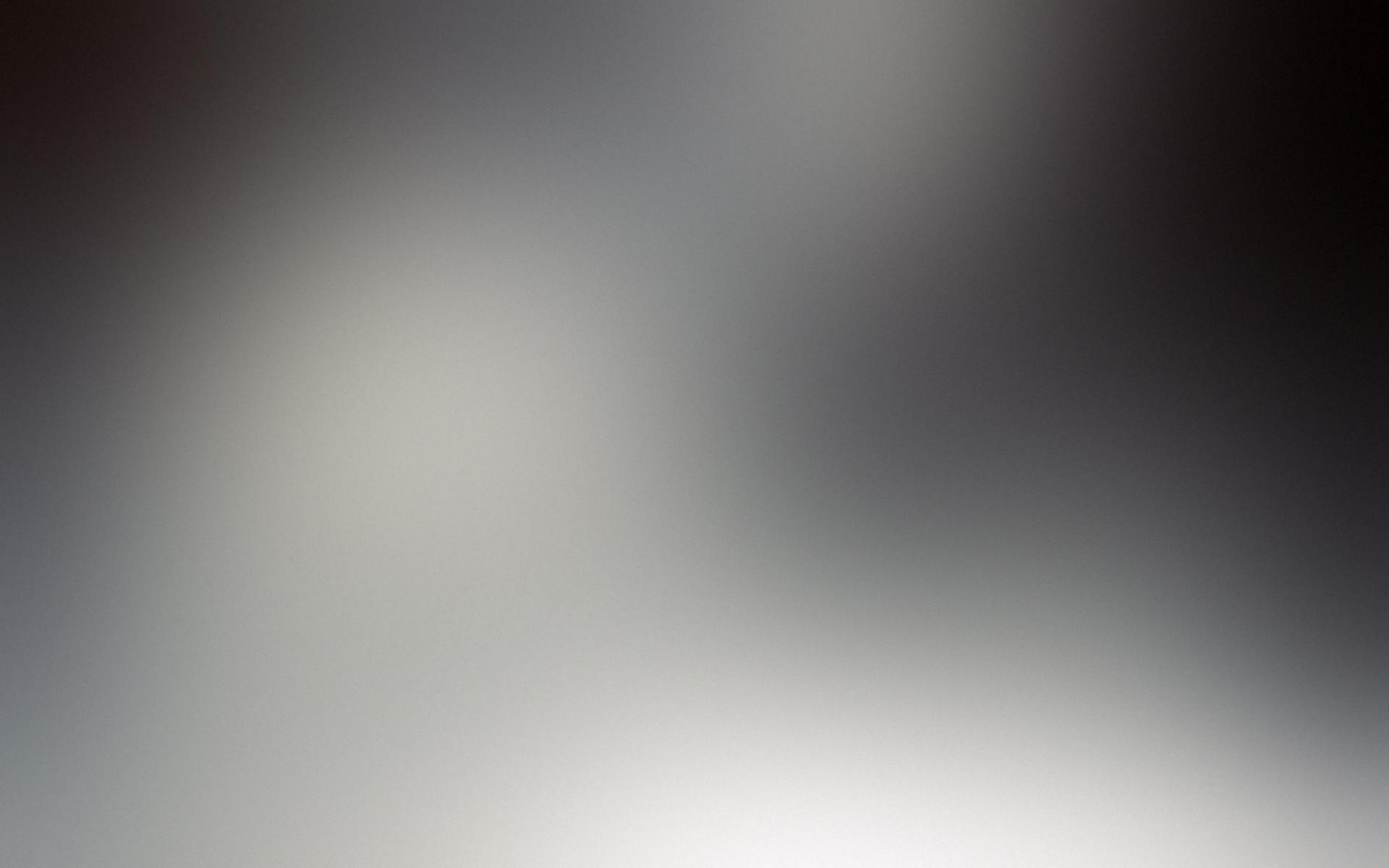 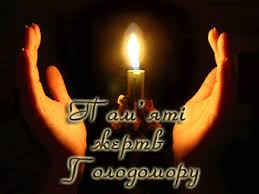 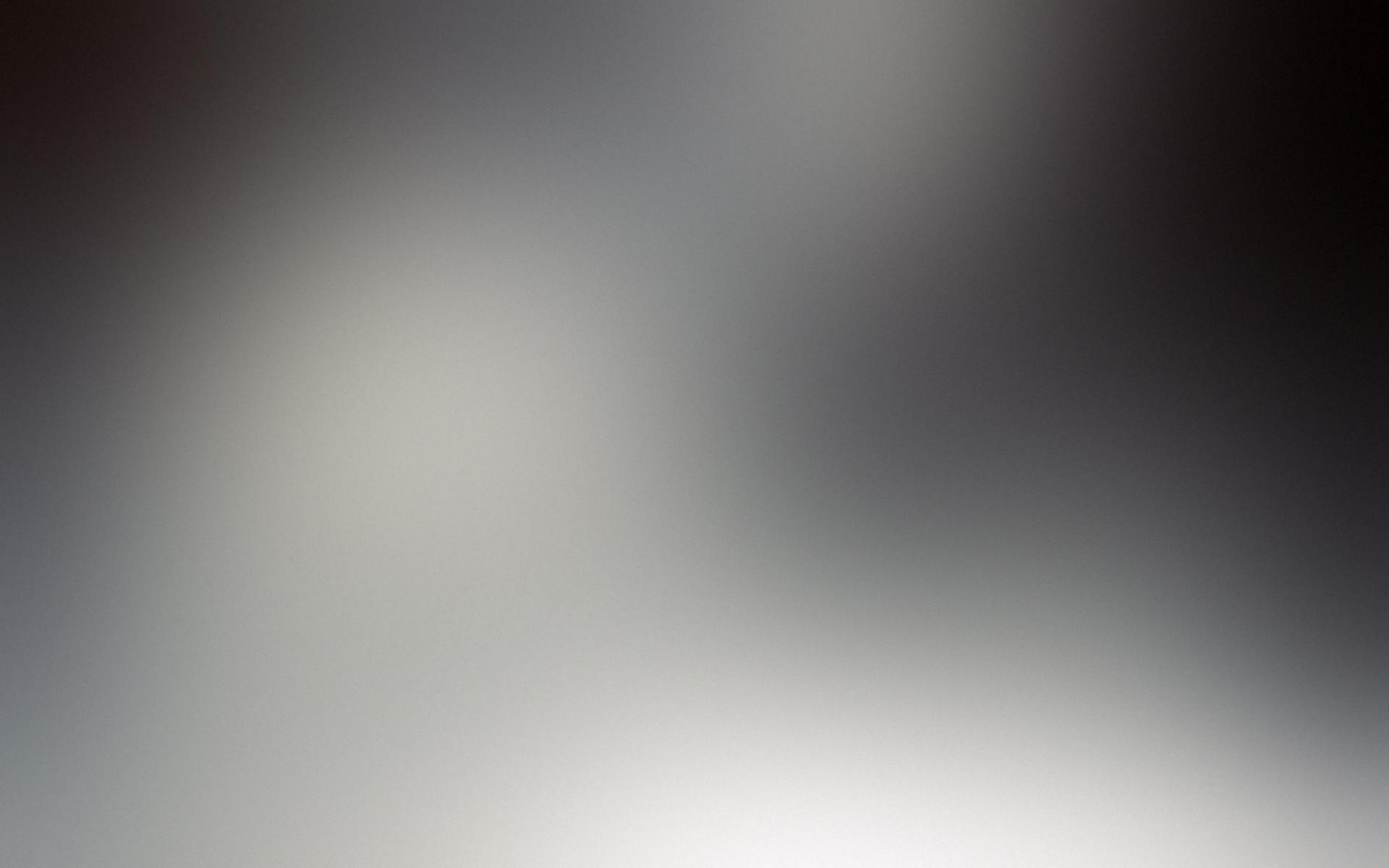 1929 року влада розгортає тотальну колективізацію.        Наслідки колективізації:- зниження продуктивності праці;- падіння врожайності;- непомірність хлібозаготівель;- початок голоду.
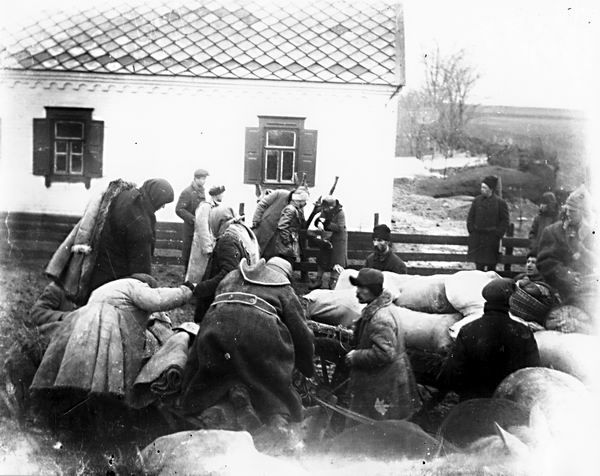 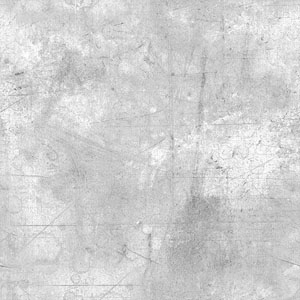 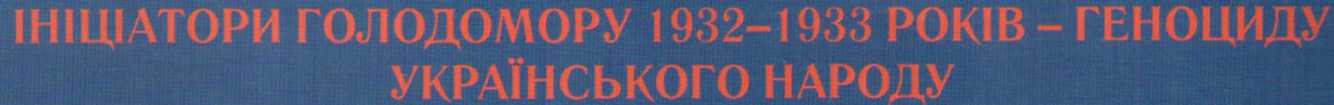 Йосип Сталін       Всеволод Балицький  Мендель Хатаєвич   Влас Чубар







Вячеслав Молотов  Павло Постишев     Лазар Каганович   Станіслав  Косіор
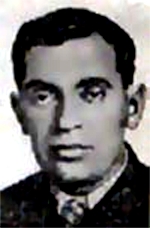 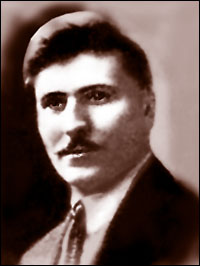 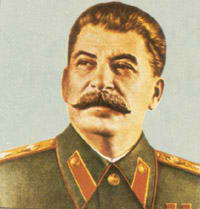 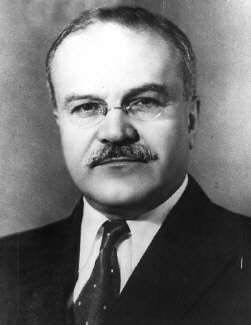 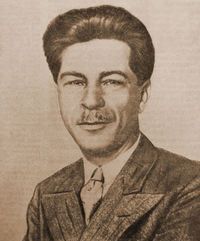 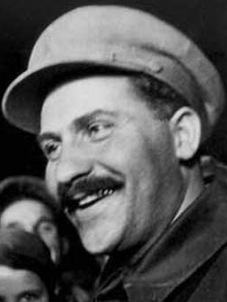 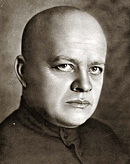 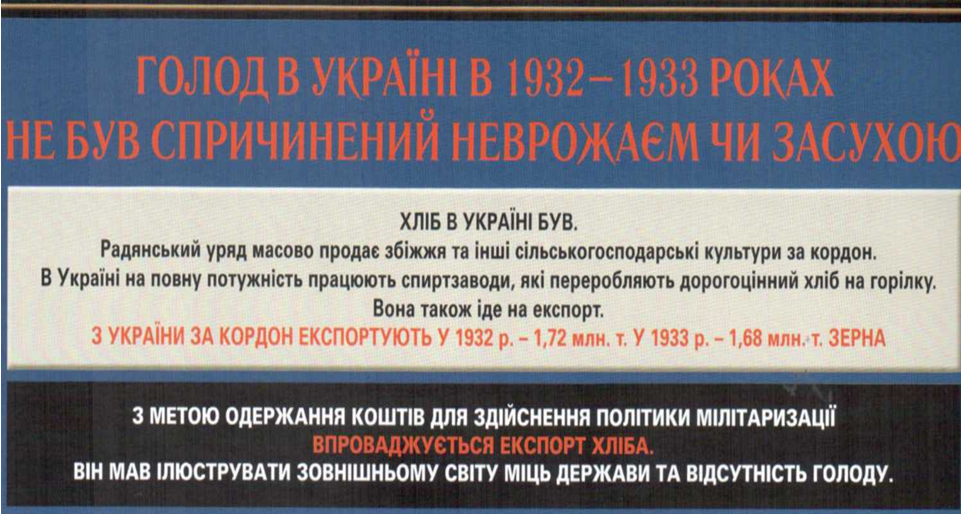 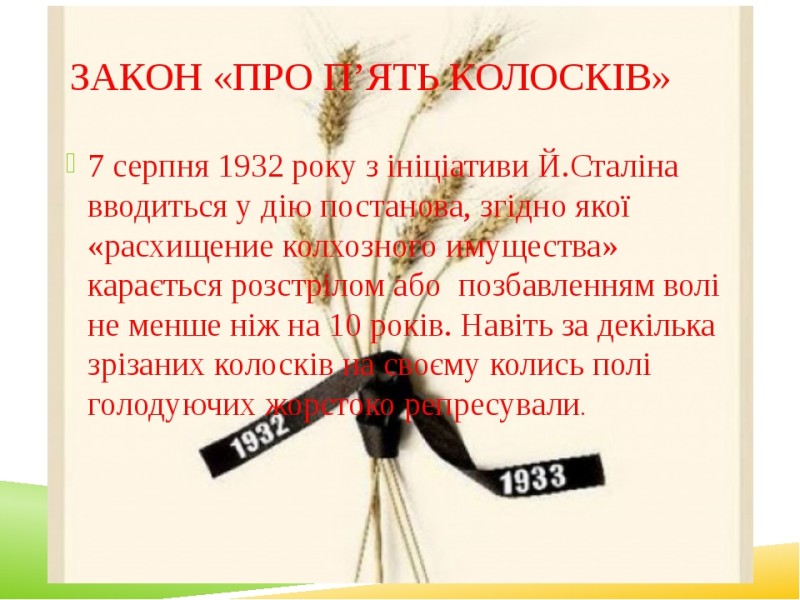 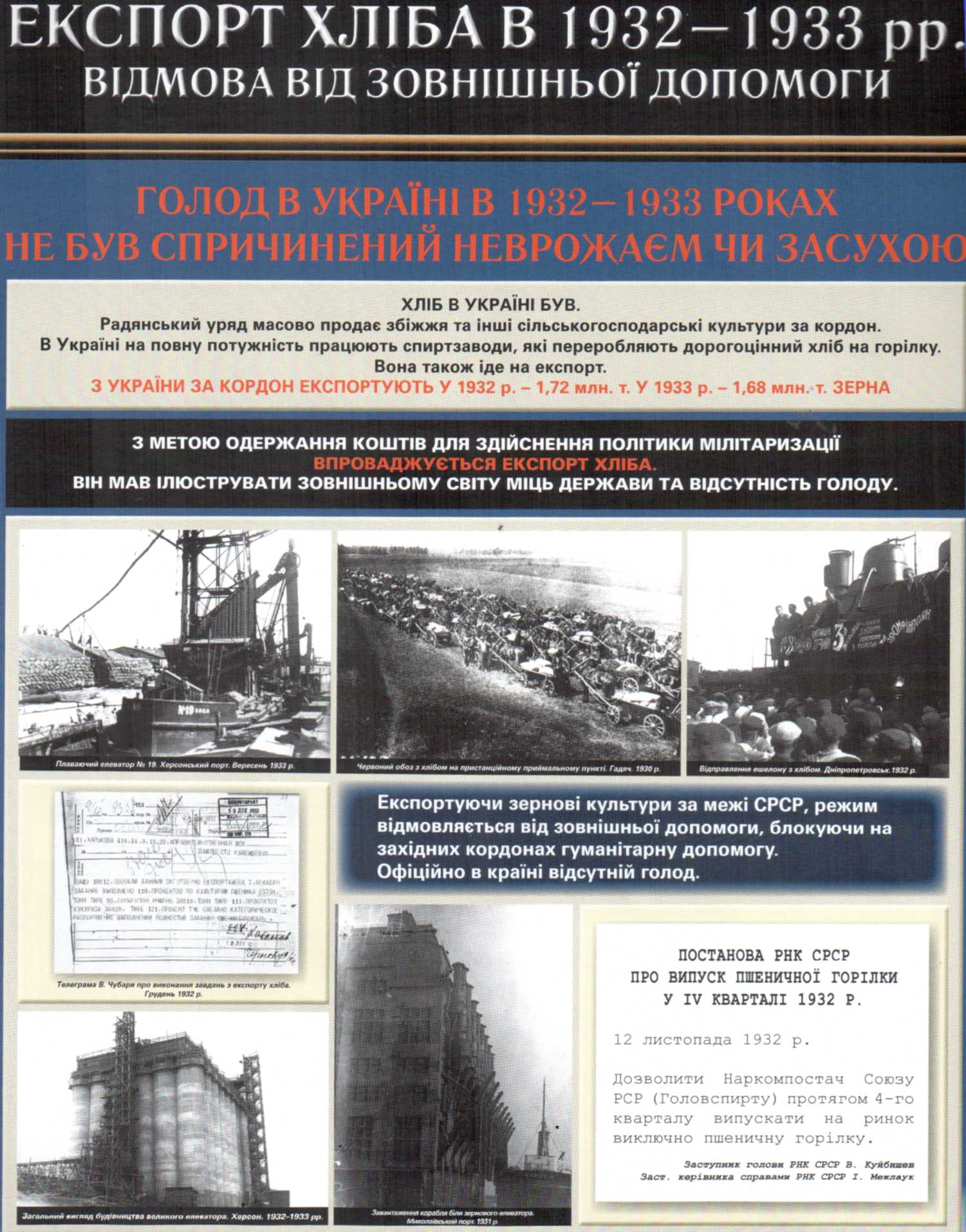 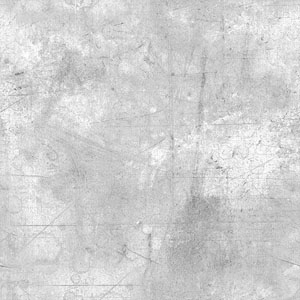 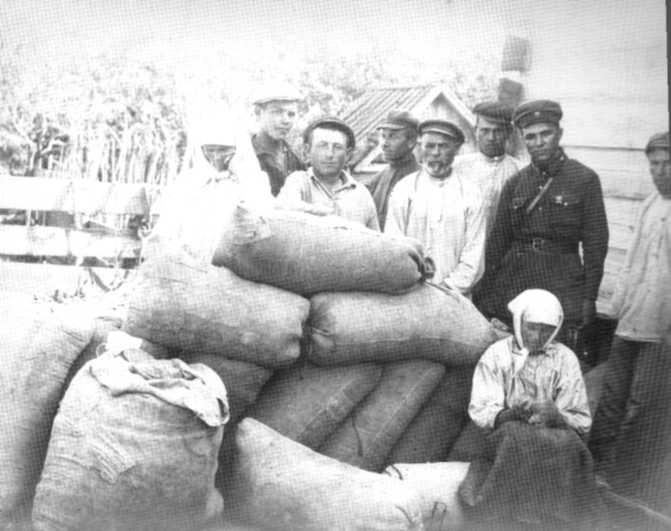 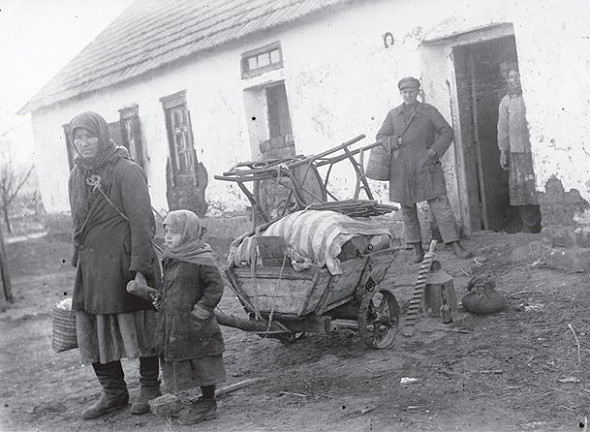 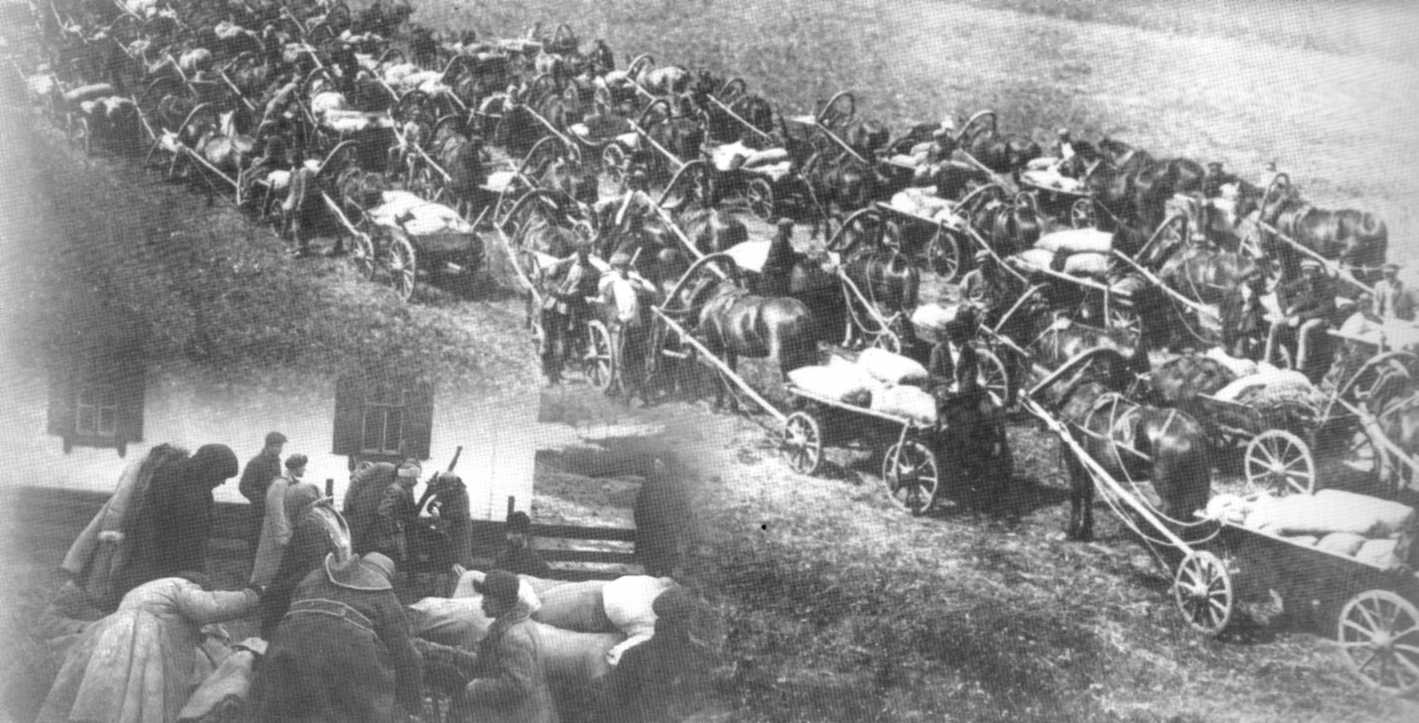 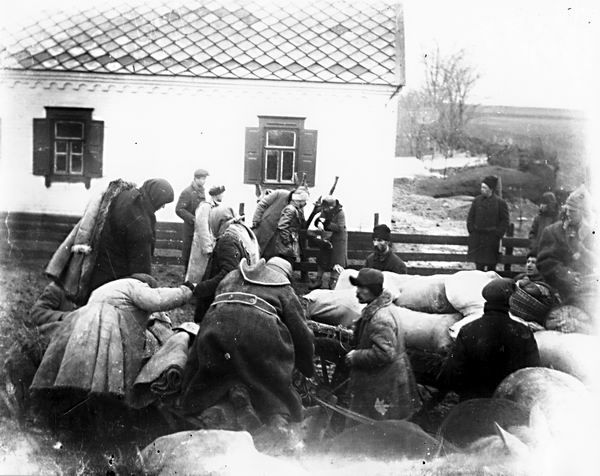 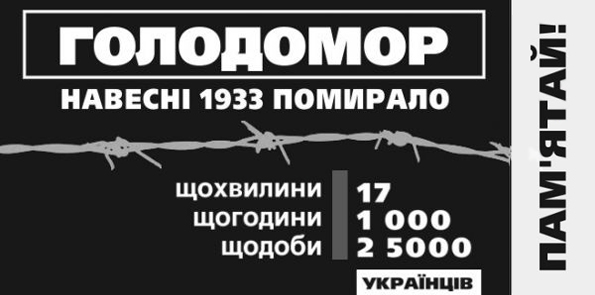 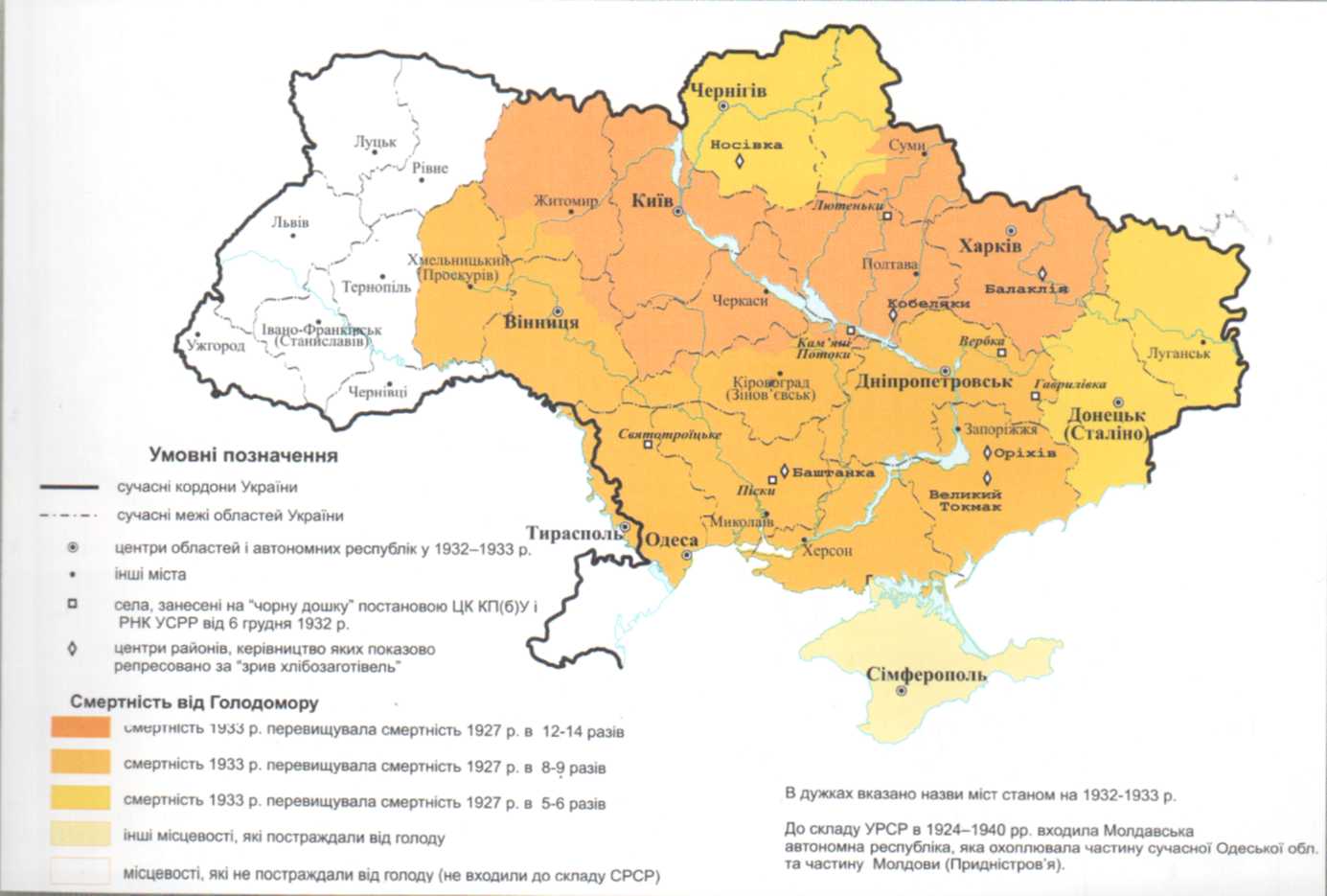 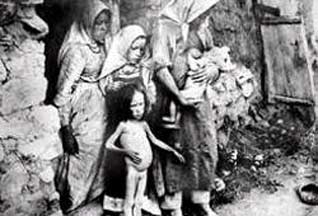 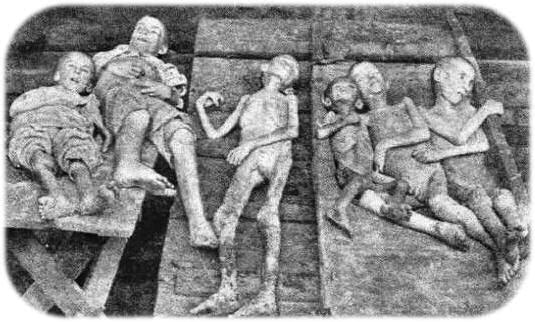 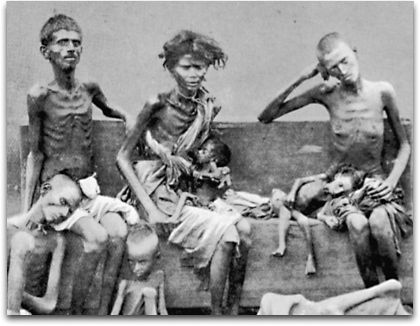 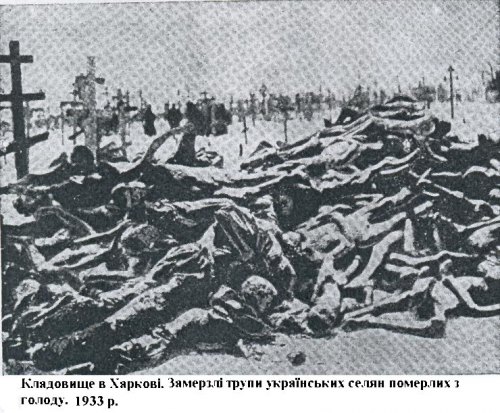 Джеймс Ернест Мейс (18 лютого 1952, Маскогі, Оклахома, США — 3 травня 2004, Київ, Україна) — історик, політолог, дослідник голодомору в Україні. Саме завдяки його дослідженням світ дізнався про Голодомор в Україні.
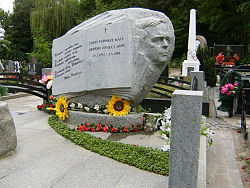 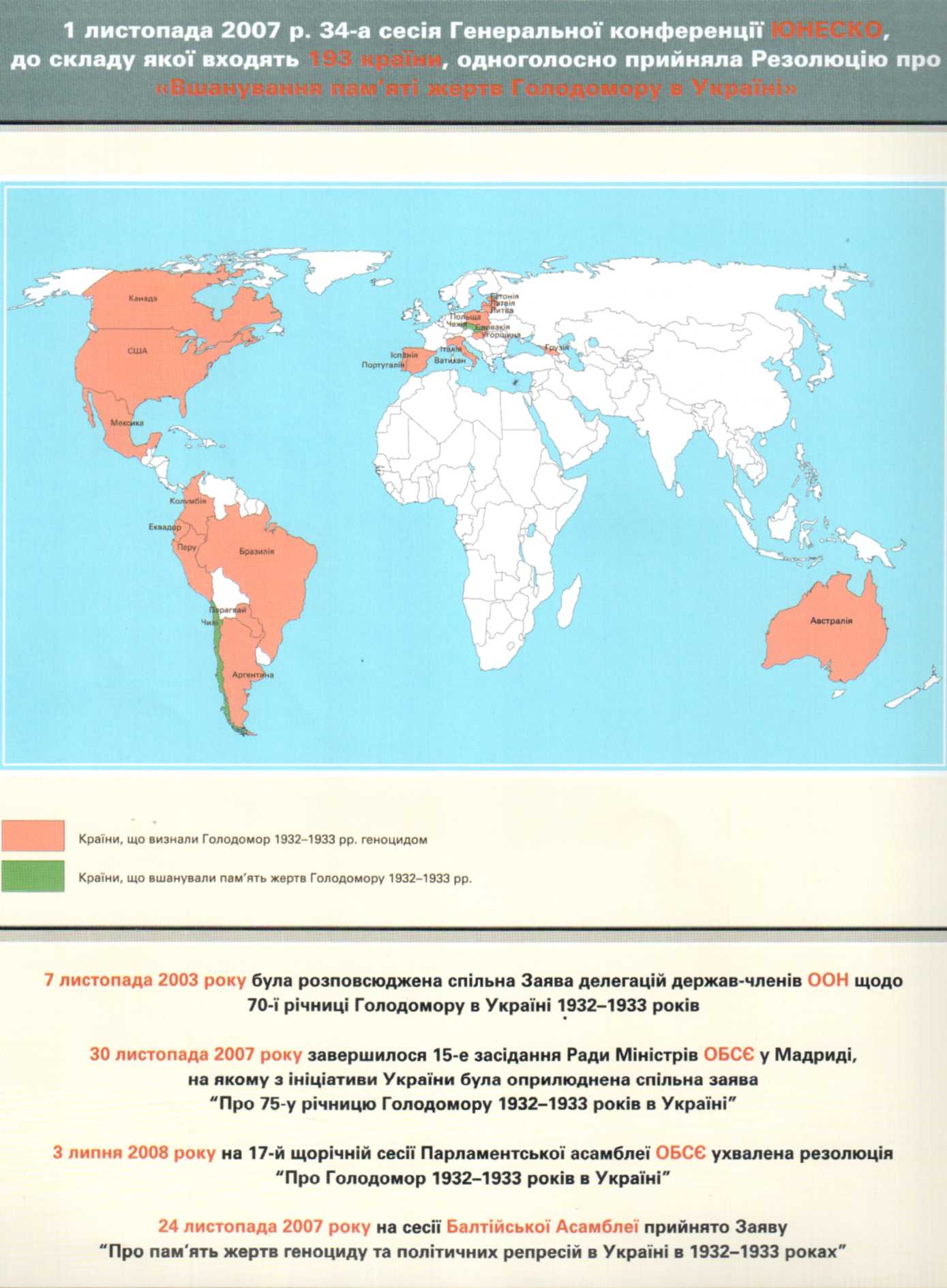 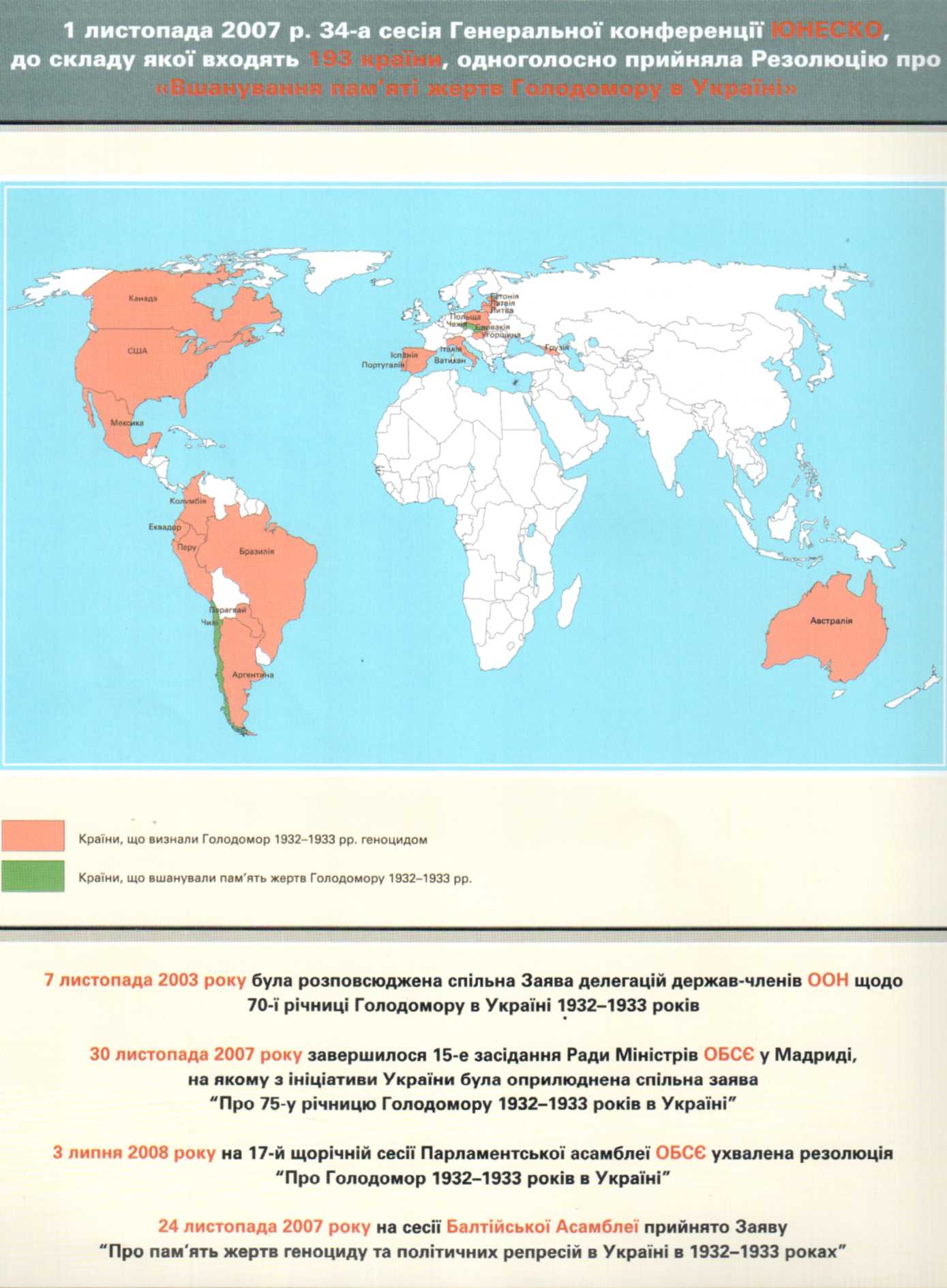 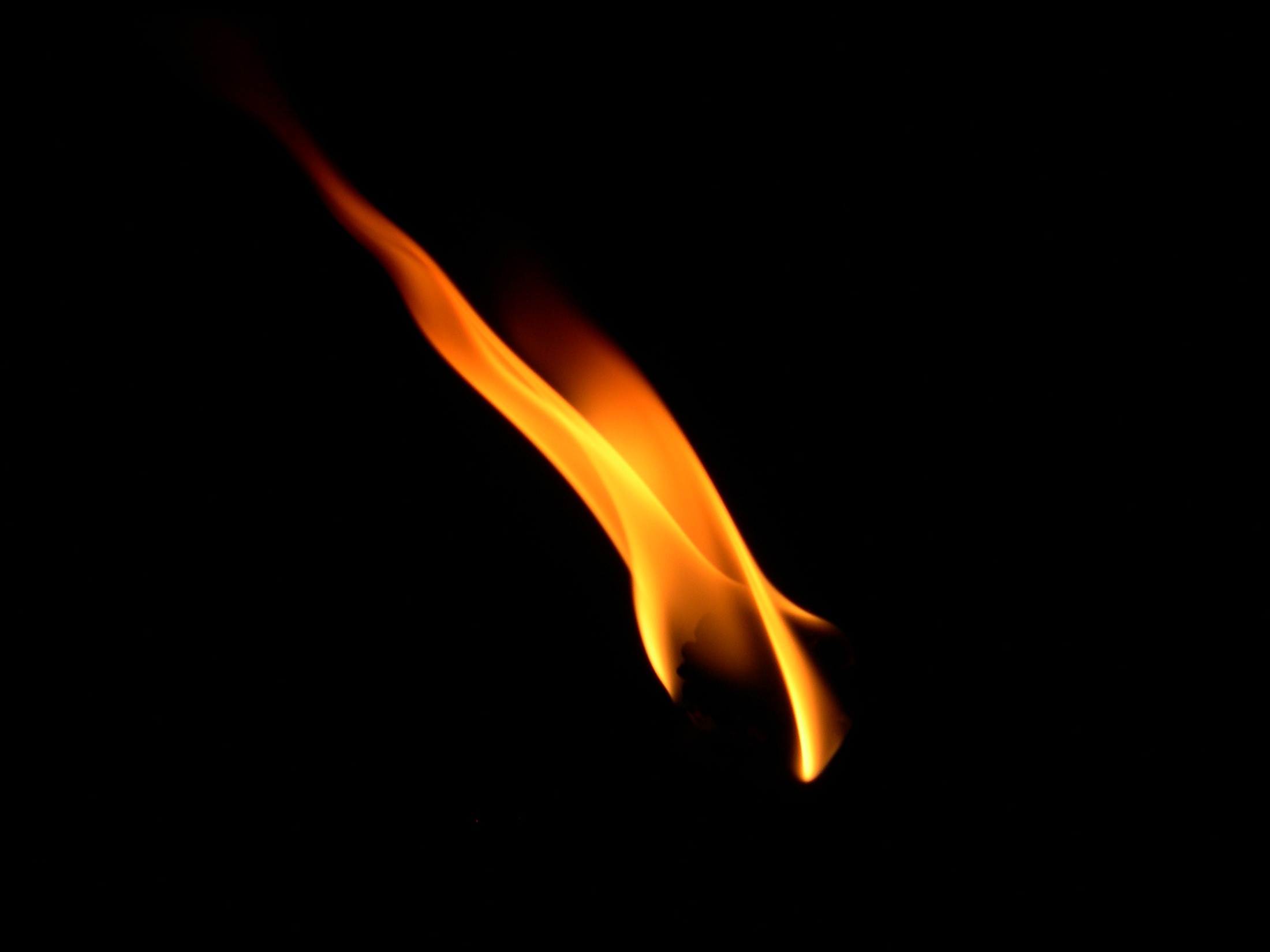 Висновок американської Комісії дослідження Великого голоду в Україні 1932 – 1933 р.р.- наприкінці 1932 р. Сталін знав, що в Україні люди помирають від голоду;- влада вживала заходів для заборони проїзду голодуючих до регіонів, де їжа була більш доступною;- Сталін та його оточення здійснили геноцид проти українців у 1932 – 1933 р.р.
4 листопада 2005 року Президент України В.А.Ющенко підписав указ „Про вшанування жертв та постраждалих від голодоморів в Україні”
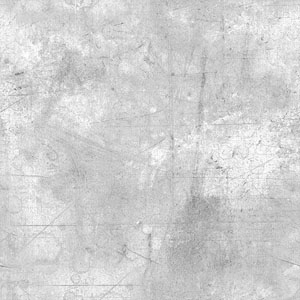 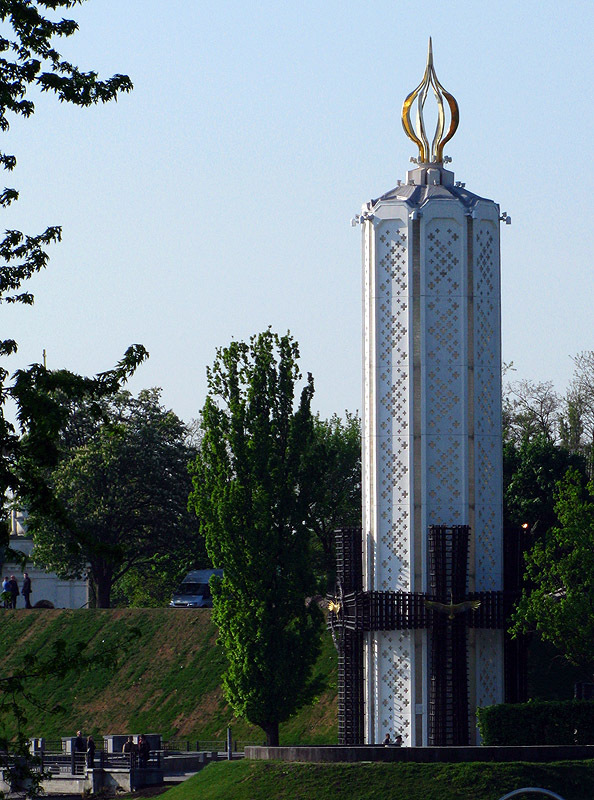 Памятник жертвам Голодомору в Києві
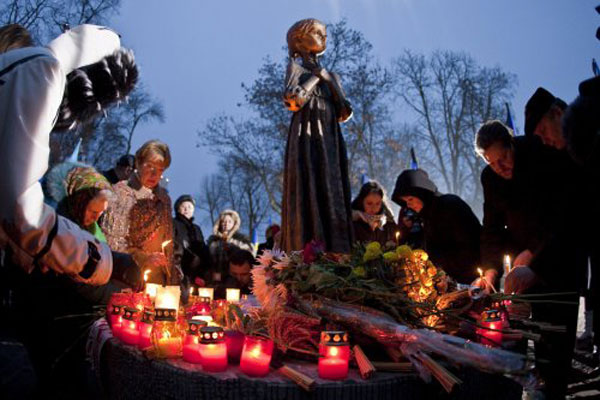 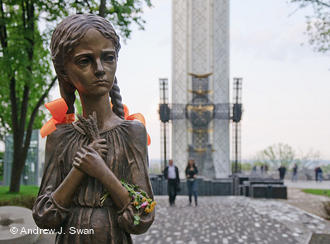 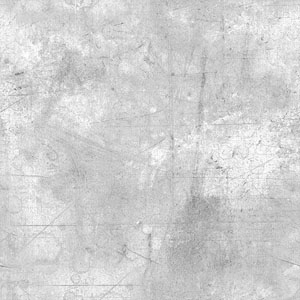 В Будапешті (Угорщина) - Свічка пам'яті - меморіал пам'яті жертв Голодомору в Україні 1932-33 рр.
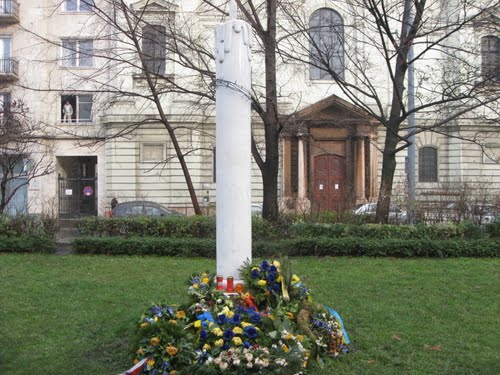 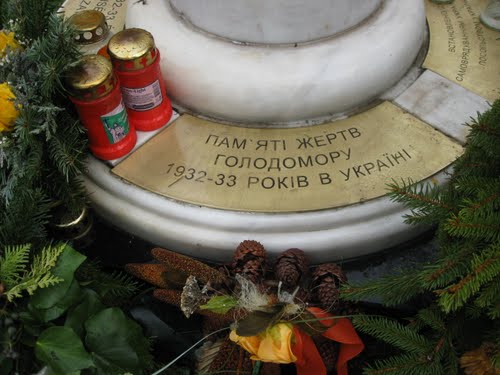 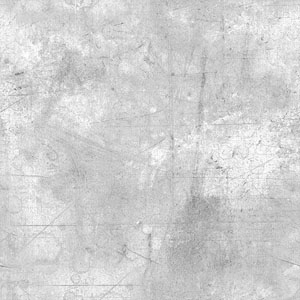 В Тороното памятник жертвам Голодомору 
в Україні 
1932-33 рр.
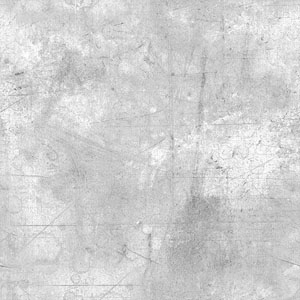 В Польщі памятник жертвам Голодомору 
в Україні 
1932-33 рр.
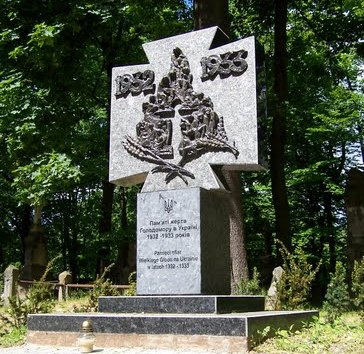 Меморіал пам'яті жертв голодомору в Миколаєві, відкритий 1993 року.
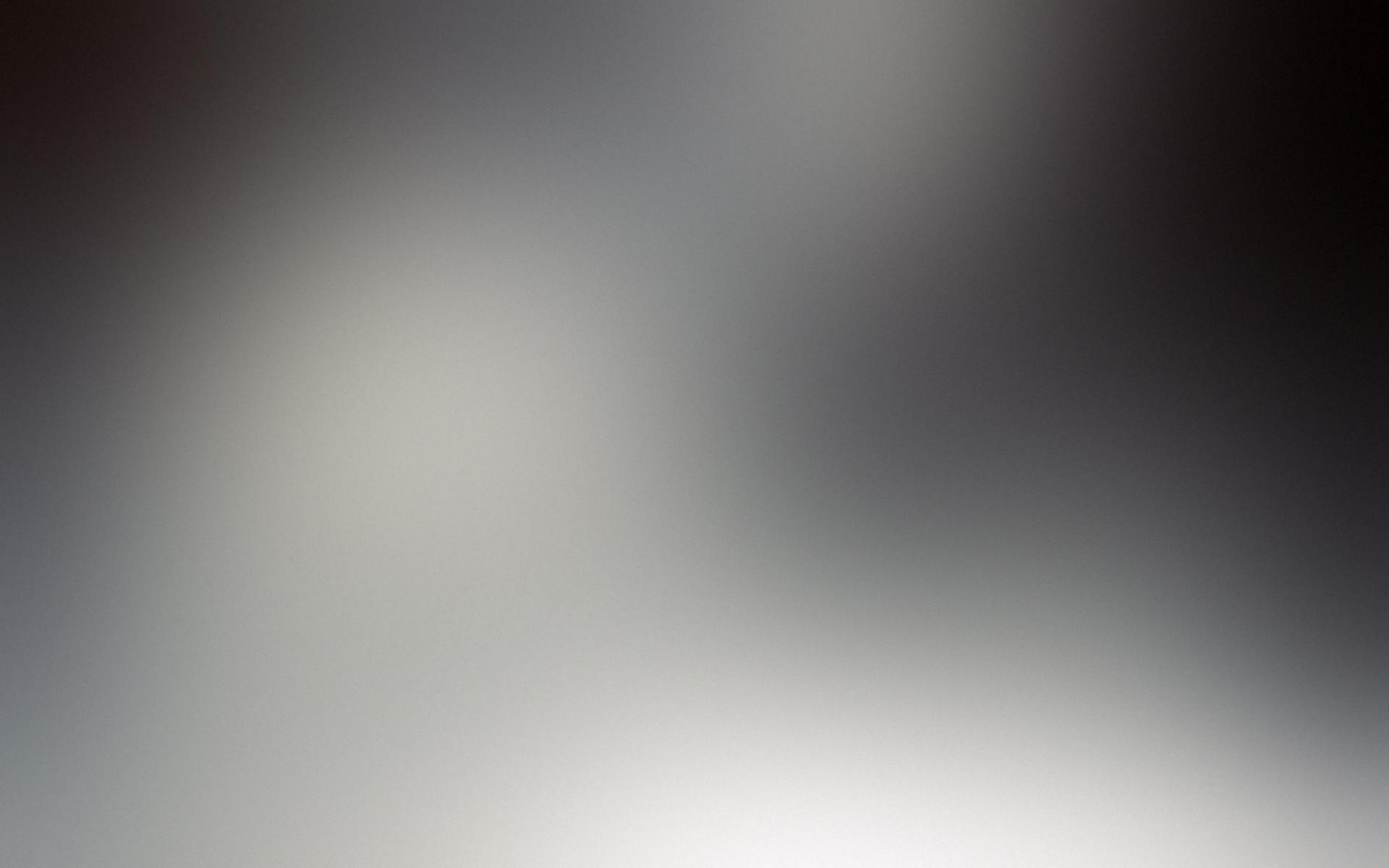 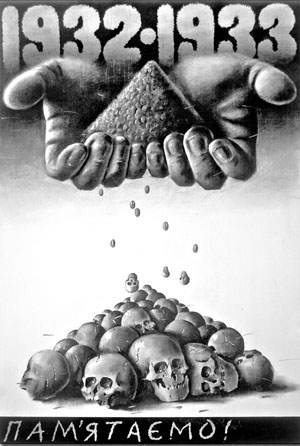 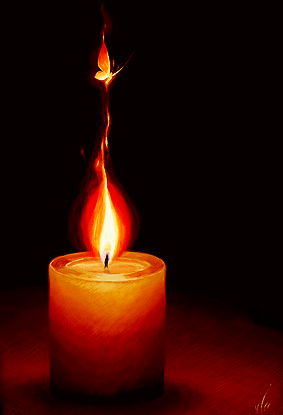